Theoretical Justification for Popular Link Prediction Heuristics
Purnamrita Sarkar (Carnegie Mellon) 
Deepayan Chakrabarti (Yahoo! Research)
Andrew W. Moore (Google, Inc.)
Link Prediction
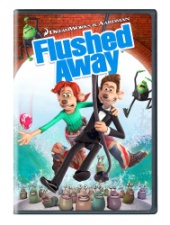 Which pair of nodes {i,j} should be connected?
Variant:  node i is given
Alice
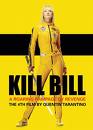 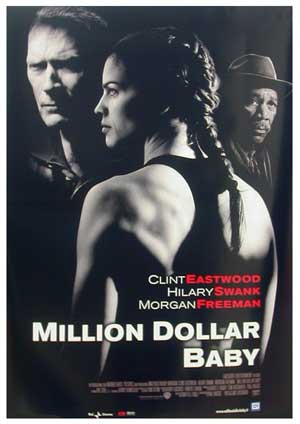 Bob
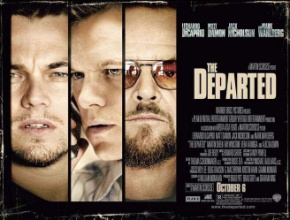 Charlie
Friend suggestion in Facebook
Movie recommendation in Netflix
[Speaker Notes: Here is your current friendlist. I want to suggest friends for you. This is a link prediction problem. Here are the movies you have liked. I want to suggest new movies to you. This is also a link prediction  problem. There are a variety of such problems.]
Link Prediction Heuristics
Predict link between nodes 
With the minimum number of hops
With max common neighbors (length 2 paths)
Prolific common friends
Less evidence
Alice
1000
followers
Less prolific 
Much more evidence
Bob
8 followers
Charlie
The Adamic/Adar score gives more weight to low degree common neighbors.
[Speaker Notes: In general this is answered using heuristics. For example predict the pair connected via the minimum number of hops. Or predict the pair with the maximum number of common neighbors. In fact Facebook mentions the number of common neighbors on its friend suggestions. Often it is important to look at the features of the common neighbors. For example a very prolific common neighbor gives much less information about the similarity between two nodes, whereas a less prolific common neighbor indicates that the nodes are likely to be part of a tight niche. The adamid adar score weights the more popular common neighbors less.]
Link Prediction Heuristics
Predict link between nodes 
With the minimum number of hops
With more common neighbors (length 2 paths)
With larger Adamic/Adar
With more short paths (e.g. length 3 paths )
…
[Speaker Notes: Common neighbors can be extended to number of length 3 paths, or length 4 paths…In fact some measures examine the ensemble of short paths between two nodes.]
Previous Empirical Studies*
Especially if the graph is sparse
How do we justify these observations?
Link prediction accuracy*
Random
Shortest Path
Common Neighbors
Adamic/Adar
Ensemble of short paths
*Liben-Nowell & Kleinberg, 2003; Brand, 2005;  Sarkar & Moore, 2007
[Speaker Notes: There has been a lot of work on link prediction. Here is a figure summarizing the common trends in these empirical studies. This is not taken from an actual experiment. …..]
Link Prediction – Generative Model
Raftery et al.’s Model:
Points close in this space are more likely to be connected.
Unit volume universe
Nodes are uniformly distributed in a latent space
The problem of link prediction is to find the nearest neighbor who is not currently linked to the node.
 Equivalent to inferring distances in the latent space
6
[Speaker Notes: We will use the latent space model proposed by Raftery et al. The model assumes that the points are uniformly distributed in some latent space. Points close in this space are more likely to be connected. Now, the link prediction problem is simply to find the nearest neighbor in this euclidean space, which is not connected. Hence now, we have to infer the distances in the latent space.]
Link Prediction – Generative Model
Two sources of randomness

  Point positions: uniform in D dimensional space

  Linkage probability: logistic with parameters α, r

  α, r and D are known
1
½
α determines the steepness
Higher probability of linking
radius r
7
[Speaker Notes: Note that there are two sources of randomness. Point positions are uniform……The probability of linking is a logistic  function of pairwise distance.  This has two parameters: r and alpha. When the pair are within distance r, probability of linking is higher, in this case, >1/2.]
Previous Empirical Studies*
Especially if the graph is sparse
Link prediction accuracy
Random
Shortest Path
Common Neighbors
Adamic/Adar
Ensemble of short paths
*Liben-Nowell & Kleinberg, 2003; Brand, 2005;  Sarkar & Moore, 2007
Common Neighbors
j
i
Pr2(i,j) = Pr(common neighbor|dij)
Product of two logistic probabilities, integrated over a volume determined by dij
As α∞  Logistic  Step function
Much easier to analyze!
[Speaker Notes: The math will essentially carry over from this case to the general case, with some looseness of bounds.]
Common Neighbors
Everyone has same radius r
Unit volume universe
j
i
η=Number of common neighbors
Empirical Bernstein
V(r)=volume of radius r in D dims
Bounds on distance
10
Common Neighbors
OPT =  node closest to i
MAX = node with max common neighbors with i

Theorem:  

     dOPT  ≤ dMAX ≤ dOPT  + 2[ε/V(1)]1/D

     ε = c1 (varN/N)½ + c2/(N-1)

     D=dimensionality
w.h.p
Common neighbors is an asymptotically optimal heuristic as N∞
Common Neighbors: Distinct  Radii
Node k has radius rk . 

 ik  if  dik ≤ rk  (Directed graph) 
rk  captures popularity of node k
Type 1: i k  j
Type 2: i  k  j
i
i
k
k
j
rj
j
rk
rk
ri
A(ri , rj ,dij)
12
A(rk , rk ,dij)
Type 2 common neighbors
Example graph:
  N1 nodes of radius r1 and N2 nodes of radius r2
  r1 << r2
k
i
j
η2  ~ Bin[N2 , A(r2, r2, dij)]
η1 ~ Bin[N1 , A(r1, r1, dij)]
Maximize Pr[η1 , η2 | dij] = product of two binomials

         w(r1) E[η1|d*] + w(r2) E[η2|d*] = w(r1)η1 + w(r2) η2
RHS ↑   LHS ↑  d* ↓
[Speaker Notes: Take an example graph where nodes can have two radii, r1 and r2, where r1<<r2. There are N1 nodes of radius r1 and N2 nodes of radius r2.  The number of common neighbors of a radius r1 is eta1 and …is eta2. Note that both eta1 and eta2 are binomial random variables, only distributed with different parameters. How do we combine these? We will maximize the probability of observing eta1 and eta2 given the distance. This is a product of two binomials. Differentiating the log and setting it to zero leads to this equation. Note that the common neighbors with small radius are weighted differently. Also note that, large values of RHS gives small values of distance.]
Type 2 common neighbors
Jacobian
{
Variance
Adamic/Adar
Small variance Presence  is more surprising
Small variance Absence  is more surprising
1/r
r is close to max radius
Real world graphs generally fall in this range
[Speaker Notes: Recall the classic case where the datapoints come from different gaussian distributions with identical mean but difference variance. The ML estimate of the mean, weights the points with low variance more. Now, here is the plot of w. …..]
Previous Empirical Studies*
Especially if the graph is sparse
Link prediction accuracy
Random
Shortest Path
Common Neighbors
Adamic/Adar
Ensemble of short paths
*Liben-Nowell & Kleinberg, 2003; Brand, 2005;  Sarkar & Moore, 2007
l hop Paths
Common neighbors = 2 hop paths
	
Analysis of longer paths: two components
1.  Bounding E(ηl | dij). [ηl = # l  hop paths]
Bounds Prl (i,j) by using triangle inequality on a series of common neighbor probabilities.

2.   ηl ≈ E(ηl | dij)
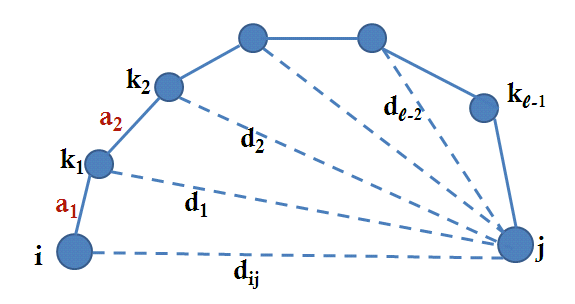 Triangulation
l hop Paths
Common neighbors = 2 hop paths

Analysis of longer paths: two components
1.  Bounding E(ηl | dij) [ηl = # l hop paths]
Bounds Prl (i,j) by using triangle inequality on a series of common neighbor probabilities.

2.   ηl ≈ E(ηl | dij)
Bounded dependence of ηl on position of each node
 Can use McDiarmid’s inequality to bound              |ηl  - E(ηl|dij)|
l hop Paths
Bound dij as a function of ηl using McDiarmid’s inequality.




For l’ ≥ l we need  ηl’  >> ηl  to obtain similar bounds


Also, we can obtain much tighter bounds for long paths if shorter paths are known to exist.
Revisiting Raftery et al.’s model
1
½
Factor ¼ weak bound for Logistic
Can be made tighter, as logistic approaches the step function.
Conclusion
Three key ingredients

Closer points are likelier to be linked. 
	Small World Model- Watts,  Strogatz, 1998, Kleinberg 2001

Triangle inequality holds 
	necessary to extend to l hop paths

Points are spread uniformly at random 
	 Otherwise properties will depend on location as well as distance
Summary
In sparse graphs, length 3 or more paths help in prediction.
Differentiating between different degrees is important
For large dense graphs, common neighbors are enough
Link prediction accuracy*
The number of paths matters, not the length
Random
Shortest Path
Common Neighbors
Adamic/Adar
Ensemble of short paths
*Liben-Nowell & Kleinberg, 2003; Brand, 2005;  Sarkar & Moore, 2007
Thanks!
Problem Statement
Generative model
Link Prediction Heuristics
A few properties
Most likely neighbor of node i ?
node b
node a
Compare
 Can justify the empirical observations
 We also offer some new prediction algorithms
23
[Speaker Notes: Here is the problem statement….]
New Estimators
Combine bounds from different radii
But there might not be enough data to obtain individual bounds from each radius

New sweep estimator
Qr = Fraction of nodes w. radius ≤ r, which are common neighbors.





Higher Qr smaller dij w.h.p
New Estimators
Qr = Fraction of nodes w. radius ≤ r, which are common neighbors
larger Qr  smaller dij w.h.p

TR : = Fraction of nodes w. radius ≥ R, which are common neighbors.





Smaller TR  large dij w.h.p
[Speaker Notes: Summarize.]
Sweep Estimators
Number of common neighbors of a given radius
r
TR  = Fraction of nodes with radius ≥ R which are common neighbors
Qr  = Fraction of nodes with radius ≤ r which are common neighbors
Large Qr  small dij
Small TR  large dij